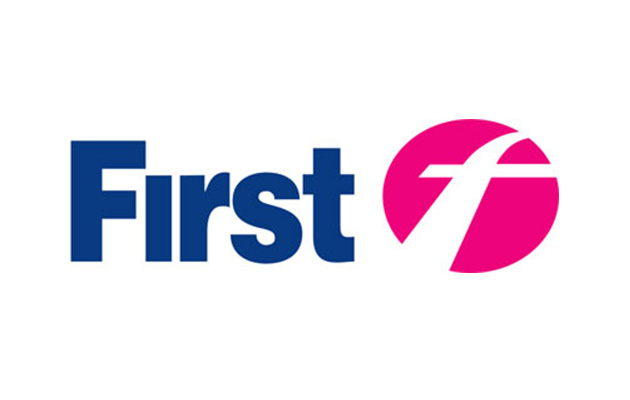 WORD - - - Worship
What is the purpose to God?
What is the purpose for us?
Genesis 22:3-5
(3)  So Abraham rose early in the morning and saddled his donkey, and took two of his young men with him, and Isaac his son; and he split the wood for the burnt offering, and arose and went to the place of which God had told him.
(4)  Then on the third day Abraham lifted his eyes and saw the place afar off.
(5)  And Abraham said to his young men, "Stay here with the donkey; the lad and I will go yonder and worship, and we will come back to you."
Introduction
Does God NEED our worship? 
Why do we NEED to worship?
Definitions to get started
ETYMOLOGY – English word comes from “worth – ship” Therefore, we are declaring worth or value to that which we honor or adore.
DICTIONARY – Great honor and respect; a feeling of respect or reverence for power, position, merit, virtue, etc.
GREEK – The word used most often in the New Testament (59 times) means “to kiss (the hand or the ground) toward”
What is worship?
IT IS THE SOUL SEARCHING FOR ITS COUNTERPART.
IT IS THE THIRSTY LAND CRYING OUT FOR RAIN.
IT IS A DROP IN SEARCH FOR THE OCEAN.
IT IS A MAN LISTENING THROUGH THE TORNADO FOR THE “STILL SMALL VOICE.”
IT IS A SHEEP LOST IN THE WILDERNESS PLEADING FOR THE RESCUE OF THE GOOD SHEPHERD.
IT IS THE SAME SHEEP NESTLING IN THE ARMS OF THE RESCUER.
What is worship?
IT IS THE PRODIGAL SON RUNNING TO THE FATHER.
IT IS THE SOUL STANDING IN AWE BEFORE THE MYSTERY OF THE UNIVERSE.
IT IS A POET ENTHRALLED BY THE BEAUTY OF A SUNRISE.
IT IS A HUNGRY HEART SEEKING FOR LOVE.
IT IS TIME FLOWING INTO ETERNITY.
IT IS A MAN CLIMBING THE ALTAR STAIRS TO GOD.
3 THINGS TAKE PLACE
IN WORSHIP 3 THINGS TAKE PLACE
WE ADORE GOD.

THERE IS GIVE AND TAKE OR FELLOWSHIP BETWEEN GOD AND MAN.

THERE IS A DEDICATION OR COMMITMENT OF THE WORSHIPER TO GOD.
REAL ISSUES TO THINK ABOUT
DO YOU WORSHIP OR DO YOU JUST GO TO CHURCH?

DO YOU WORSHIP ONLY THROUGH CERTAIN ACTS OR ITEMS?

DO YOU WORSHIP ONLY AT SPECIFIED OCCASIONS?
STUDY ISAIAH 6:1-8
(Isa 6:1)  In the year that King Uzziah died, I saw the Lord sitting on a throne, high and lifted up, and the train of His robe filled the temple.
(Isa 6:2)  Above it stood seraphim; each one had six wings: with two he covered his face, with two he covered his feet, and with two he flew.
(Isa 6:3)  And one cried to another and said: "Holy, holy, holy is the LORD of hosts; The whole earth is full of His glory!"
(Isa 6:4)  And the posts of the door were shaken by the voice of him who cried out, and the house was filled with smoke.
STUDY ISAIAH 6:1-8
(Isa 6:5)  So I said: "Woe is me, for I am undone! Because I am a man of unclean lips, And I dwell in the midst of a people of unclean lips; For my eyes have seen the King, The LORD of hosts."
(Isa 6:6)  Then one of the seraphim flew to me, having in his hand a live coal which he had taken with the tongs from the altar.
(Isa 6:7)  And he touched my mouth with it, and said: "Behold, this has touched your lips; Your iniquity is taken away, And your sin purged."
(Isa 6:8)  Also I heard the voice of the Lord, saying: "Whom shall I send, And who will go for Us?" Then I said, "Here am I! Send me."
STUDY ISAIAH 6:1-8
HE SAW GOD.
HE SAW HIMSELF.
HE RECEIVED CLEANSING.
HE HEARD GOD’S CALL.
HE RESPONDED TO THAT CALL.
WORSHIP IS IMPORTANT TO GOD
(Son 2:14)  "O my dove, in the clefts of the rock, In the secret places of the cliff, Let me see your face, Let me hear your voice; For your voice is sweet, And your face is lovely."
NOTE: This book is seen as the love between God and His church.

(Psa 147:11)  The LORD takes pleasure in those who fear Him, In those who hope in His mercy.
WORSHIP IS IMPORTANT TO GOD
(Pro 15:8)  The sacrifice of the wicked is an abomination to the LORD, But the prayer of the upright is His delight.

(Joh 4:23)  But the hour is coming, and now is, when the true worshipers will worship the Father in spirit and truth; for the Father is seeking such to worship Him.